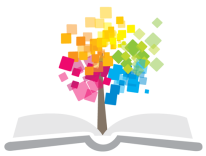 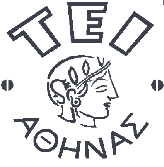 Ανοικτά Ακαδημαϊκά Μαθήματα στο ΤΕΙ Αθήνας
Αισθητική Σώματος Ι (Ε)
Ενότητα 3: Πιέσεις
Κατερίνα Δηλαβέρη, Ειδικό Τεχνικό Εργαστηριακό Προσωπικό
Τμήμα Αισθητικής και Κοσμητολογίας
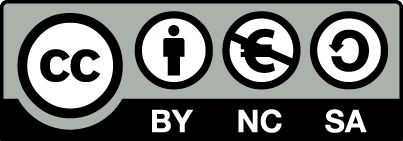 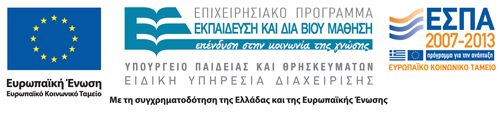 Οι χειρισμοί της μάλαξης διακρίνονται σε τρεις κατηγορίες
Πιέσεις
Πλήξεις
Δονήσεις
1
Οι πιέσεις διακρίνονται σε
Θωπείες
Ανατρίψεις
Τοπικές πιέσεις
Κυκλικές τρίψεις
Ζυμώματα
2
Οι πλήξεις διακρίνονται σε
Πελεκισμούς
Κονδυλισμούς
Πλαταγίσματα
Πλήγματα με κοίλη παλάμη (βεντούζες)
Λαβές (τσιμπήματα)
Ραπίσματα
Δακτυλικές επικρούσεις
3
Οι δονήσεις  γίνονται
Με την άκρη των δακτύλων.
Με ανοικτή και ολόκληρη την παλάμη.
Κατά τη διάρκεια μιας συνεδρίας πάντα αρχίζουμε και τελειώνουμε με θωπείες ώστε να αυξάνονται οι χειρισμοί προοδευτικά μέχρι τη μεγαλύτερη ενέργεια που προσφέρεται.
4
Πιέσεις 1/2
Κάθε μάλαξη θα πρέπει να αρχίζει με ελαφρούς χειρισμούς που βαθμιαία θα γίνονται ισχυρότεροι. Η αλλαγή από τους πολύ ελαφρούς χειρισμούς στους βαθύτερους, δεν θα πρέπει να γίνεται αισθητή από το δέκτη. Οι μυς του σώματος πρέπει να είναι ζεστοί και χαλαροί.
Η πολύ γρήγορη αλλαγή σε βαθύτερους χειρισμούς είναι αφύσικη και δυσάρεστη. Τότε ο δέκτης θα αντιδράσει με ένταση παρά με χαλάρωση, αχρηστεύοντας έτσι το σκοπό της μάλαξης. Τα πρώτα 2/3 της μάλαξης θα πρέπει να γίνονται αυξάνοντας την πίεση σε κάθε χειρισμό. Κατά τη διάρκεια του πρώτου μέρους, η πίεση θα αυξάνεται προοδευτικά.
Κάθε απότομη αλλαγή στη πίεση θα γίνεται αισθητή από το δέκτη, και το σώμα του θα αντιδρά ανάλογα.
5
Πιέσεις 2/2
Το αίμα πρέπει να ωθείται προς το κέντρο και ποτέ προς την περιφέρεια του σώματος. Για αυτό η πίεση πρέπει να χρησιμοποιείται στους χειρισμούς που έχουν κατεύθυνση προς τα πάνω, ενώ στους χειρισμούς της επιστροφής θα πρέπει να είναι ελαφρότερη.
6
Ταχύτητα
Η μάλαξη γίνεται με ένα αργό, μελετημένο και χαλαρωμένο τρόπο.
Αν βιαστούμε ο δέκτης θα το νοιώσει αμέσως. Μια γρήγορη μάλαξη τον κάνει να νοιώσει μάλλον ένταση παρά χαλάρωση και έτσι δεν αφήνει να αναπτυχθεί η εσωτερική ροή ενέργειας μεταξύ του δότου και του δέκτη.
Η ταχύτητα της μάλαξης πρέπει να είναι σταθερή σε όλη τη διάρκεια. Αν δεν γίνεται με την ίδια ταχύτητα σε όλη τη διάρκεια τότε διασπάται σε μια σειρά από χωριστές μαλάξεις και παύει να είναι ηρεμιστική.
7
Ρυθμός
Προσπαθούμε να ακολουθούμε πάντα ένα ρυθμό, που να συγχρονίζεται με το τρόπο που κινούμαστε και αναπνέουμε και που θα πρέπει να μένει σταθερός σ όλη τη διάρκεια της μάλαξης.
Η μάλαξη χρειάζεται ολοκληρωτική συγκέντρωση στην άσκηση της, και όχι σε εξωτερικά γεγονότα. Αν οι κινήσεις και η αναπνοή είναι ρυθμικές τότε η αναπνοή και το υποσυνείδητο του δέκτη θα προσαρμοσθούν μέσα σε αυτό το ρυθμό.
8
Θωπείες 1/3
Σε μια ηρεμιστική μάλαξη αρχίζουμε και τελειώνουμε με θωπεία. Είναι μια αργή και ρυθμική κίνηση στην όποια ολισθαίνουν τα χέρια διατηρώντας πλήρη επαφή με το δέρμα του δέκτη. 
Κατά την κίνηση διαγράφουμε τον υποκείμενο μυ με φορά προς την καρδιά. Σε μεγάλες επιφάνειες χρησιμοποιούμε όλη την επιφάνεια της παλάμης προσέχοντας να μην αφήνουμε κενά μεταξύ χεριού και μαλασσόμενης επιφάνειας. Ενώ σε μικρή επιφάνεια γίνεται με τις θηλές των δακτύλων. 
Για σωστή εφαρμογή τα χέρια του αισθητικού πρέπει να έχουν τους καρπούς χαλαρούς για να προσαρμόζονται τα χέρια στο σχήμα του μαλασσόμενου σώματος.
9
Θωπείες 2/3
Επειδή πρέπει να έχουμε συνεχή επαφή με την μαλασσόμενη επιφάνεια μετά από κάθε χειρισμό επιστρέφουμε στο σημείο από όπου ξεκινήσαμε με θωπεία για να ακολουθήσει ο επόμενος χειρισμός.
Ο βαθμός της πίεσης διαφέρει ανάλογα με το πάχος και την έκταση της μαλασσόμενης επιφάνειας στην οποία εφαρμόζεται η θωπεία. Η πίεση πρέπει να είναι διασκορπισμένη ομοιόμορφα. 
Οι θωπείες εφαρμόζονται σε όλο το σώμα και στην πρόσθια και στην οπίσθια επιφάνεια.
10
Θωπείες 3/3
Σκοπός
Μια ενέργεια τριβής η οποία διευκολύνει την  τριχοειδική κυκλοφορία.
Διεγείρει την αιματική και αρτηριακή κυκλοφορία. 
Καταπραΰνει και χαλαρώνει την ένταση τον μυών.
Επιδρά κατευναστικά στις νευρικές απολήξεις των αισθητικών νεύρων (καταπραΰνει τον πόνο).
Ανανεώνει τα νεκρά κύτταρα της επιδερμίδας.
11
Ανατρίψεις
Εφαρμόζονται όπως οι θωπείες αλλά με μεγαλύτερη πίεση για να ενεργήσουν βαθύτερα. Όταν η ανάτριψη γίνεται γρήγορα θερμαίνει την περιοχή και μπορεί να προκαλέσει ελαφρύ ερεθισμό.
Με την ανάτριψη επιταχύνεται η φλεβική και λεμφική κυκλοφορία. Όταν γίνεται αργά έχει αποσυμφορηντικό  αποτέλεσμα, ενώ όταν γίνεται γρήγορα ερεθίζει και θερμαίνει.
12
Τοπικές πιέσεις (επιβολές) 1/5
Γίνονται με τις άκρες των δακτύλων ή τη βάση της παλάμης ή όλο το χέρι εφαρμόζοντας πίεση και αποπίεση. Στην ένταση και το ρυθμό έχουμε σταδιακή αυξομείωση. Ξεκινάμε με απλή επαφή, φτάνουμε σε ένα μέγιστο σημείο και χαλαρώνουμε έως γίνει ένα ελαφρύ άγγιγμα.
Σκοπός 
Η απομάκρυνση και διάλυση των κρυσταλλοποιημένων προϊόντων του μεταβολισμού. 
Η ανακούφιση και χαλάρωση από την τοπική συμφόρηση.
Εφαρμόζονται στην περιοχή των σφυρών (αστραγάλους), του ομφαλού, στην πηχεοκαρπική άρθρωση, στην αυχενική περιοχή, στο πρόσωπο και το κεφάλι.
13
Τοπικές πιέσεις (επιβολές) 2/5
Ο χειρισμός αυτός μπορεί να γίνει με το ένα ή και με τα δύο χέρια, κινούμενα ή παραμένοντας στατικά. Εκτελείται με τις παλάμες ή μόνο με τα δάκτυλα. Είναι πιέσεις πάνω στο δέρμα άλλοτε ελαφρές και άλλοτε ισχυρές, ποτέ όμως δεν πρέπει να φθάνουν τα όρια του πόνου. Όταν η πίεση είναι στατική αρχίζουμε πιέζοντας ελαφρά, αυξάνουμε σιγά  - σιγά την πίεση και μετά υποχωρούμε πάλι προοδευτικά.
14
Τοπικές πιέσεις (επιβολές) 3/5
Η κινούμενη πίεση περιλαμβάνει στην πραγματικότητα δύο διαφορετικούς χειρισμούς οι οποίοι διακρίνονται: 
Σύμφωνα με τη δύναμη που εφαρμόζεται από την ολισθαίνουσα πίεση, η οποία μπορεί να είναι από θωπεία μέχρι δυνατές προσπάθειες, οι οποίες «πιέζουν» ολόκληρη την επιφάνεια σε μια βαθιά αυλάκωση.
Σύμφωνα με τη διαφορετική μορφή, η οποία δίνεται στα δάχτυλα και τα χέρια, καθώς κινούνται στη μαλασσόμενη περιοχή ανάλογα με την επιφάνεια, το σχήμα και τη μεγαλύτερη ή μικρότερη μυϊκή μάζα.
Οι τελευταίες φάλαγγες των δάχτυλων χρησιμοποιούνται για ήπια και επακριβή μάλαξη.
15
Τοπικές πιέσεις (επιβολές) 4/5
Για πίεση μπορούν να χρησιμοποιηθούν οι εξής διαφορετικοί τρόποι χειρισμών:
Τα δάχτυλα και το χέρι απλώνονται σαν κουπιά για να καλύψουν μια μεγάλη περιοχή.
Τα δύο χέρια ενωμένα σαν ζευγάρι.
Το ένα χέρι ακολουθεί το άλλο σε μια ρυθμική εναλλαγή.
Τα δύο χέρια ενωμένα σαν βραχιόλι κλεισμένα από τους αντίχειρες και τα μικρά δάχτυλα.
Το χέρι σε σχήμα κυκλικό ή κοίλο για να ακολουθεί το σχήμα ενός άκρου.
16
Τοπικές πιέσεις (επιβολές) 5/5
Όταν τα χέρια χρησιμοποιούνται μεμονωμένα η πίεση εξασκείται από τις τελευταίες φάλαγγες του αντίχειρα και του μικρού δακτύλου και από τις δύο τελευταίες φάλαγγες των άλλων δακτύλων. Είναι σημαντικό στο χειρισμό αυτό, η πίεση να εκτείνεται μέχρι τα απαραίτητα όρια ελαστικότητας.
Η πίεση είναι χειρισμός αποσυμφορυντικός, διότι πιέζει και βοηθά την κυκλοφορία του αίματος και της λέμφου.
17
Κυκλικές τρίψεις
Γίνονται με όλη την παλάμη ή και μόνο με τα άκρα των δακτύλων ή μόνο με την τελευταία φάλαγγα των αντίχειρων σε μικρές περιοχές.
Καθώς τα τέσσερα δάχτυλα κάθε χεριού είναι σταθερά πάνω στο δέρμα, οι δύο αντίχειρες κινούν το δέρμα πάνω στους υποκείμενους ιστούς σε μικρούς κύκλους ή ελλείψεις σε μια αρκετά ενεργητική μορφή.
Οι κυκλικές τρίψεις έχουν σκοπό να μετακινήσουν το δέρμα ως προς τους υποκείμενους ιστούς, διασκορπώντας τα παθολογικά αποθέματα (οιδήματα, αιματώματα).
18
Ζυμώματα 1/4
Σε αυτή τη δυναμική μέθοδο το χέρι σηκώνει μια μεγάλη μάζα δέρματος και υποκειμένων ιστών (μυών) ανάμεσα στον αντίχειρα και τα άλλα δάχτυλα. 
Απαραίτητος όρος στο ζύμωμα είναι οτι οι μυς πρέπει να είναι χαλαροί. Οι ιστοί πλάθονται πάνω στα οστά, πιέζονται και σηκώνονται με κυκλικές κινήσεις, με αλληλοδιαδοχικό δυνάμωμα και χαλάρωμα της λαβής. Καθώς η λαβή χαλαρώνει δίνεται η δυνατότητα στους ιστούς να πέσουν πίσω στην αρχική τους θέση σαν  αποτέλεσμα της ελαστικότητάς τους.
19
Ζυμώματα 2/4
Για να αποφύγουμε τυχόν τσιμπήματα, θα πρέπει να χρησιμοποιούνται τα μέρη των δακτύλων και των αντιχείρων που βρίσκονται πιο κοντά στην παλάμη και όχι τα άκρα των δακτύλων. Τα δάχτυλα πρέπει να είναι κανονικά ενωμένα μεταξύ τους. Η κίνηση μπορεί να γίνει με το ένα χέρι, αλλά συνήθως το ένα χέρι συγκρατεί τους ιστούς καθώς το άλλο τους πιέζει και τούς ζυμώνει. Η γαστέρα του μυός σηκώνεται αν είναι δυνατόν από την έκφυση μέχρι την κατάφυσή του.  Τα χεριά δουλεύουν μαζί αλλάζοντας την κατεύθυνση στρέψεως. 
Η πίεση πρέπει να είναι αρκετά μεγάλη ώστε να κάνει το δέρμα να κινείται πάνω στους υποκείμενους ιστούς μαζί με τα χέρια του Αισθητικού.
20
Ζυμώματα 3/4
Το ζύμωμα θα πρέπει να γίνεται μόνο σε περιοχές που έχουν μυϊκές μάζες, όπως:
τα χέρια, 
οι κνήμες, 
τα  ισχία, 
οι μηροί και 
το κοιλιακά τοίχωμα.
21
Ζυμώματα 4/4
Κεντρομόλες θωπείες και ζυμώσεις των μυών, τους κάνουν να συσπώνται και να χαλαρώνουν ρυθμικά, πιέζοντας έτσι τα αγγεία, σπρώχνοντας το φλεβικό αίμα προς την καρδιά, ελαττώνοντας την πιθανότητα συσσώρευσης άχρηστων ουσιών του λιμνάζοντος αίματος.
Σκοπός: 
Επιτυγχάνουμε την καλύτερη κυκλοφορία των τριχοειδών και των εν τω βάθει αγγείων, 
Αυξάνουμε τη θρέψη και την ευαισθησία των νεύρων και την ελαστικότητα των μυϊκών ινών. 
Όταν οι χειρισμοί γίνουν σύντομα έχουν τονωτικό χαρακτήρα, ενώ όταν γίνουν αργά ξεκουράζουν το μυ.
22
Τα αποτελέσματα της μάλαξης 1/2
Η μάλαξη παράγει μηχανική διέγερση στους ιστούς με πίεση και έλξη (τσίμπημα) που γίνεται ρυθμικά.
Η πίεση συμπιέζει τους μαλακούς ιστούς και διεγείρει τις νευρικές απολήξεις.
Η έλξη (τσίμπημα) δημιουργεί ένταση στους μαλακούς ιστούς και διεγείρει τους δενδρίτες των νευρικών κυττάρων.
Η χρήση των δύο αυτών δυνάμεων, μπορεί να επιδρά στο αγγειακό σύστημα.
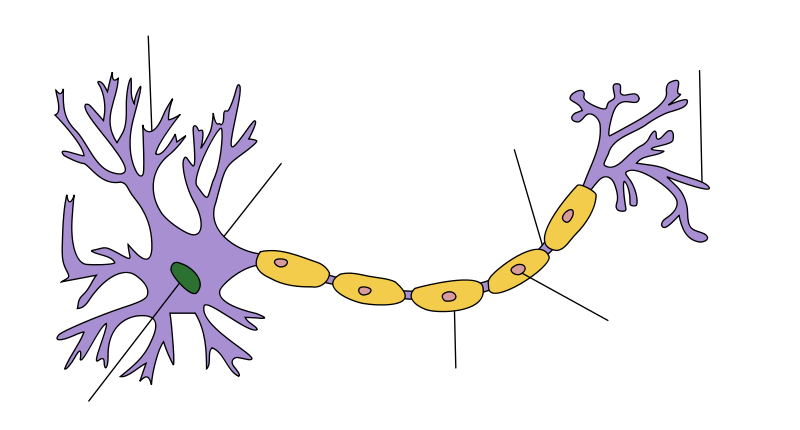 Dendrite
Axon terminal
Nobe of Ranvier
Soma
Axon
Schwann cell
Myelin sheath
Nucleus
“Neuron Hand-tuned”, από Faigl.ladislav διαθέσιμο με άδεια CC BY-SA 3.0
23
Τα αποτελέσματα της μάλαξης 2/2
Μπορούμε να διεγείρουμε τους νευροϋποδοχείς επιφανειακά και βαθειά στο δέρμα.
Το πώς χρησιμοποιούνται αυτές οι μηχανικές δυνάμεις, καθορίζεται από τον αισθητικό με την εκλογή των χειρισμών της μάλαξης (τριβή, ζύμωμα, έλξη και δόνηση) και με την ικανότητα του να κανονίζει τη διάρκεια, την ποιότητα, την ένταση και το ρυθμό της διέγερσης.
24
Ευεργετικά αποτελέσματα ηρεμιστικής μάλαξης
Στον πόνο.
Στην κυκλοφορία του αίματος.
Στην κυκλοφορία της λέμφου.
Στο μυϊκό σύστημα.
Στο δέρμα.
Στα οστά.
Στον μεταβολισμό.
Στην ψυχική υγεία.
25
Χειρισμοί μάλαξης
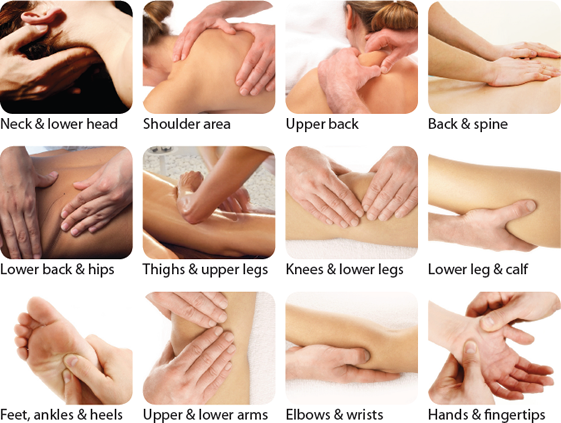 sheenasmyo.com
26
Τέλος Ενότητας
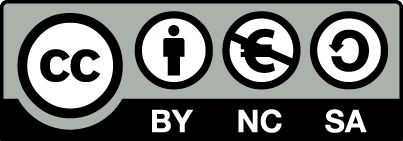 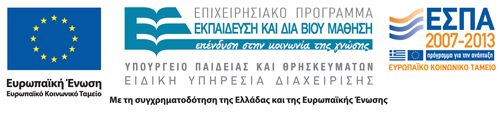 Σημειώματα
Σημείωμα Αναφοράς
Copyright Τεχνολογικό Εκπαιδευτικό Ίδρυμα Αθήνας, Κατερίνα Δηλαβέρη 2014. Κατερίνα Δηλαβέρη. «Αισθητική Σώματος Ι (Ε). Ενότητα 3: Πιέσεις». Έκδοση: 1.0. Αθήνα 2014. Διαθέσιμο από τη δικτυακή διεύθυνση: ocp.teiath.gr.
Σημείωμα Αδειοδότησης
Το παρόν υλικό διατίθεται με τους όρους της άδειας χρήσης Creative Commons Αναφορά, Μη Εμπορική Χρήση Παρόμοια Διανομή 4.0 [1] ή μεταγενέστερη, Διεθνής Έκδοση.   Εξαιρούνται τα αυτοτελή έργα τρίτων π.χ. φωτογραφίες, διαγράμματα κ.λ.π., τα οποία εμπεριέχονται σε αυτό. Οι όροι χρήσης των έργων τρίτων επεξηγούνται στη διαφάνεια  «Επεξήγηση όρων χρήσης έργων τρίτων». 
Τα έργα για τα οποία έχει ζητηθεί άδεια  αναφέρονται στο «Σημείωμα  Χρήσης Έργων Τρίτων».
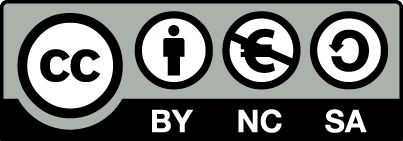 [1] http://creativecommons.org/licenses/by-nc-sa/4.0/ 
Ως Μη Εμπορική ορίζεται η χρήση:
που δεν περιλαμβάνει άμεσο ή έμμεσο οικονομικό όφελος από την χρήση του έργου, για το διανομέα του έργου και αδειοδόχο
που δεν περιλαμβάνει οικονομική συναλλαγή ως προϋπόθεση για τη χρήση ή πρόσβαση στο έργο
που δεν προσπορίζει στο διανομέα του έργου και αδειοδόχο έμμεσο οικονομικό όφελος (π.χ. διαφημίσεις) από την προβολή του έργου σε διαδικτυακό τόπο
Ο δικαιούχος μπορεί να παρέχει στον αδειοδόχο ξεχωριστή άδεια να χρησιμοποιεί το έργο για εμπορική χρήση, εφόσον αυτό του ζητηθεί.
Επεξήγηση όρων χρήσης έργων τρίτων
Δεν επιτρέπεται η επαναχρησιμοποίηση του έργου, παρά μόνο εάν ζητηθεί εκ νέου άδεια από το δημιουργό.
©
διαθέσιμο με άδεια CC-BY
Επιτρέπεται η επαναχρησιμοποίηση του έργου και η δημιουργία παραγώγων αυτού με απλή αναφορά του δημιουργού.
διαθέσιμο με άδεια CC-BY-SA
Επιτρέπεται η επαναχρησιμοποίηση του έργου με αναφορά του δημιουργού, και διάθεση του έργου ή του παράγωγου αυτού με την ίδια άδεια.
διαθέσιμο με άδεια CC-BY-ND
Επιτρέπεται η επαναχρησιμοποίηση του έργου με αναφορά του δημιουργού. 
Δεν επιτρέπεται η δημιουργία παραγώγων του έργου.
διαθέσιμο με άδεια CC-BY-NC
Επιτρέπεται η επαναχρησιμοποίηση του έργου με αναφορά του δημιουργού. 
Δεν επιτρέπεται η εμπορική χρήση του έργου.
Επιτρέπεται η επαναχρησιμοποίηση του έργου με αναφορά του δημιουργού
και διάθεση του έργου ή του παράγωγου αυτού με την ίδια άδεια.
Δεν επιτρέπεται η εμπορική χρήση του έργου.
διαθέσιμο με άδεια CC-BY-NC-SA
διαθέσιμο με άδεια CC-BY-NC-ND
Επιτρέπεται η επαναχρησιμοποίηση του έργου με αναφορά του δημιουργού.
Δεν επιτρέπεται η εμπορική χρήση του έργου και η δημιουργία παραγώγων του.
διαθέσιμο με άδεια 
CC0 Public Domain
Επιτρέπεται η επαναχρησιμοποίηση του έργου, η δημιουργία παραγώγων αυτού και η εμπορική του χρήση, χωρίς αναφορά του δημιουργού.
Επιτρέπεται η επαναχρησιμοποίηση του έργου, η δημιουργία παραγώγων αυτού και η εμπορική του χρήση, χωρίς αναφορά του δημιουργού.
διαθέσιμο ως κοινό κτήμα
χωρίς σήμανση
Συνήθως δεν επιτρέπεται η επαναχρησιμοποίηση του έργου.
Διατήρηση Σημειωμάτων
Οποιαδήποτε αναπαραγωγή ή διασκευή του υλικού θα πρέπει να συμπεριλαμβάνει:
το Σημείωμα Αναφοράς
το Σημείωμα Αδειοδότησης
τη δήλωση Διατήρησης Σημειωμάτων
το Σημείωμα Χρήσης Έργων Τρίτων (εφόσον υπάρχει)
μαζί με τους συνοδευόμενους υπερσυνδέσμους.
Σημείωμα Χρήσης Έργων Τρίτων
Το Έργο αυτό κάνει χρήση των ακόλουθων έργων:
Ελένη Κίντζιου, Μαρία Διαλυνά, «Σημειώσεις στην Ηρεμιστική Μάλαξη», ΤΕΙ Αθήνας, 2000.
Χρηματοδότηση
Το παρόν εκπαιδευτικό υλικό έχει αναπτυχθεί στo πλαίσιo του εκπαιδευτικού έργου του διδάσκοντα.
Το έργο «Ανοικτά Ακαδημαϊκά Μαθήματα στο ΤΕΙ Αθηνών» έχει χρηματοδοτήσει μόνο την αναδιαμόρφωση του εκπαιδευτικού υλικού. 
Το έργο υλοποιείται στο πλαίσιο του Επιχειρησιακού Προγράμματος «Εκπαίδευση και Δια Βίου Μάθηση» και συγχρηματοδοτείται από την Ευρωπαϊκή Ένωση (Ευρωπαϊκό Κοινωνικό Ταμείο) και από εθνικούς πόρους.
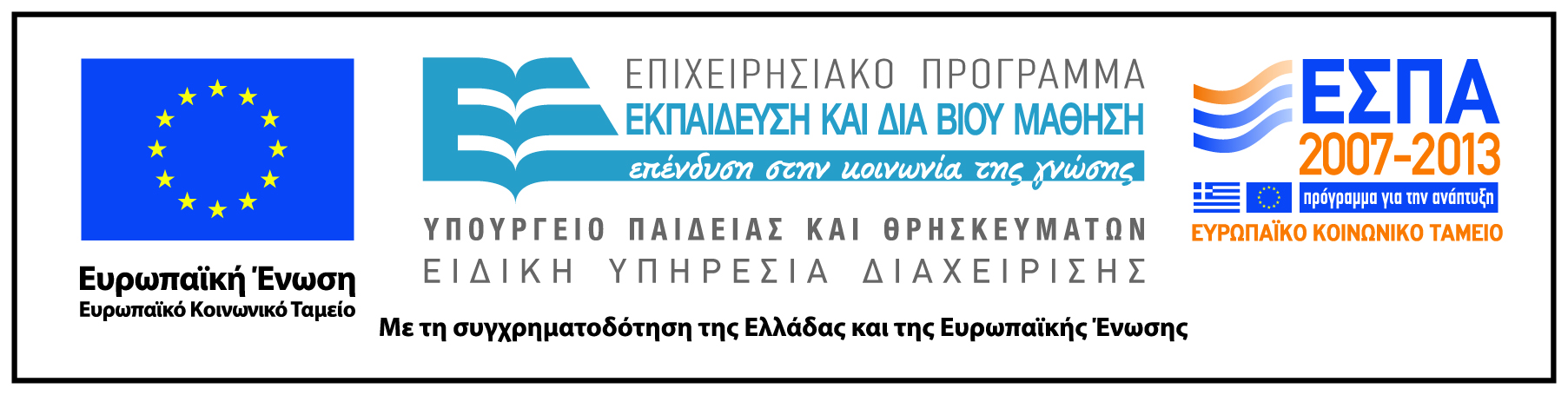